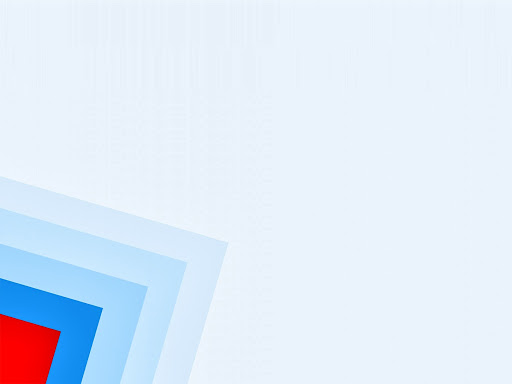 Hubungan Persahabatan
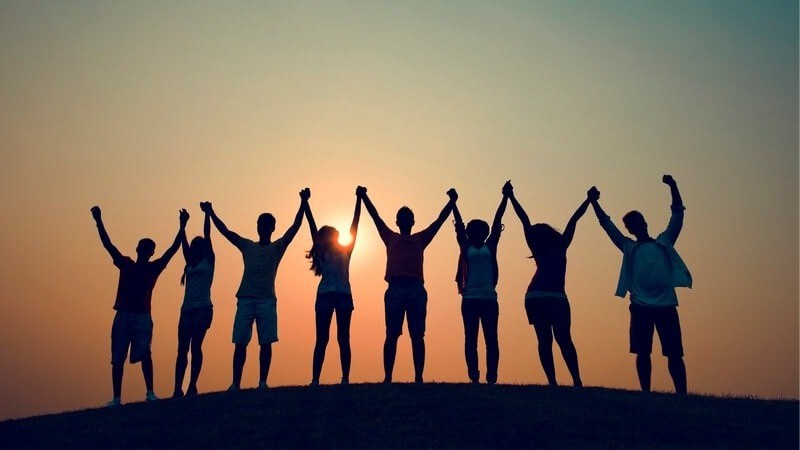 Nathaniel Antonio Parulian, S.Psi, M.I.Kom
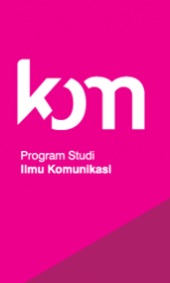 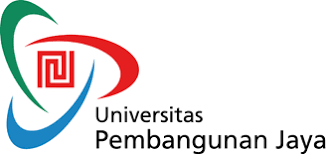 Memaknai Hubungan Persahabatan
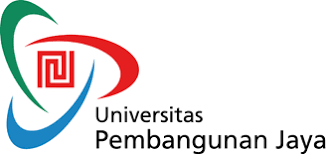 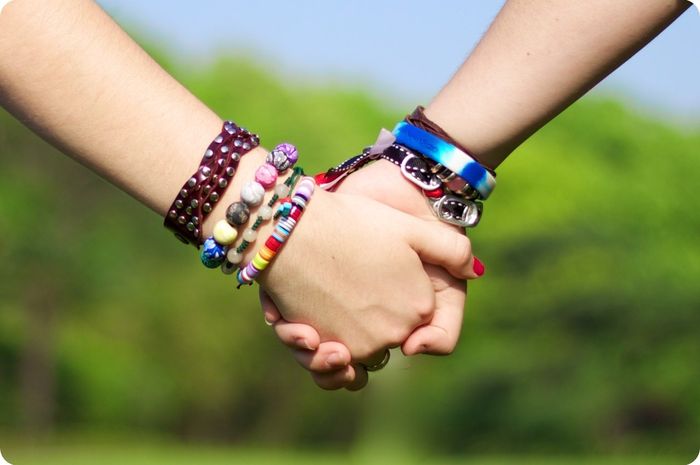 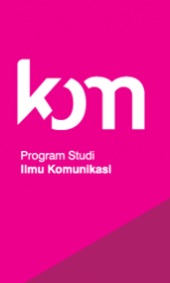 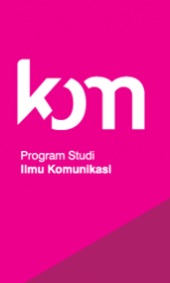 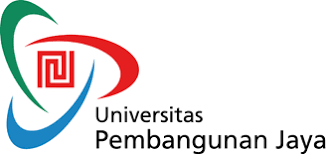 Sifat Dasar Persahabatan
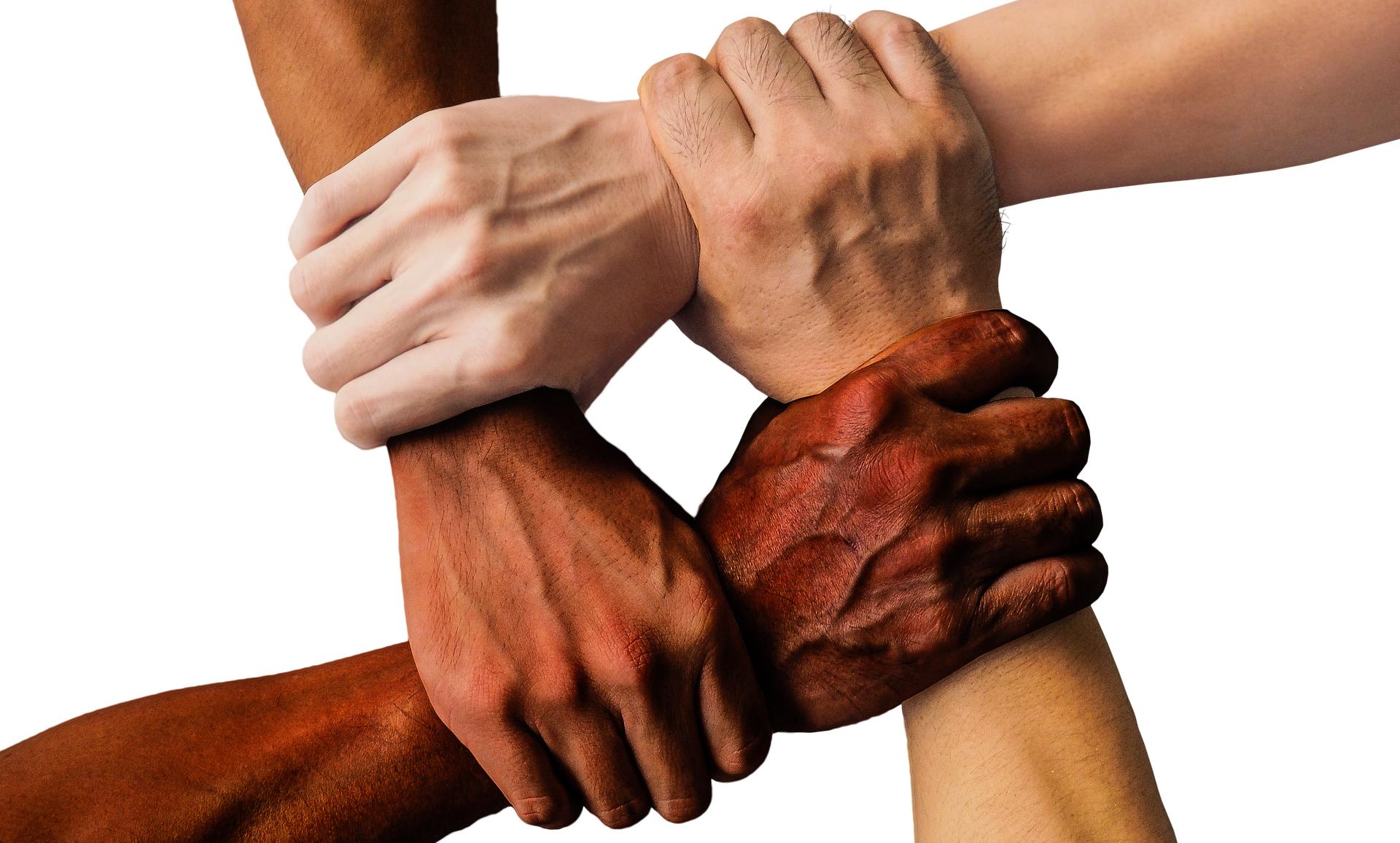 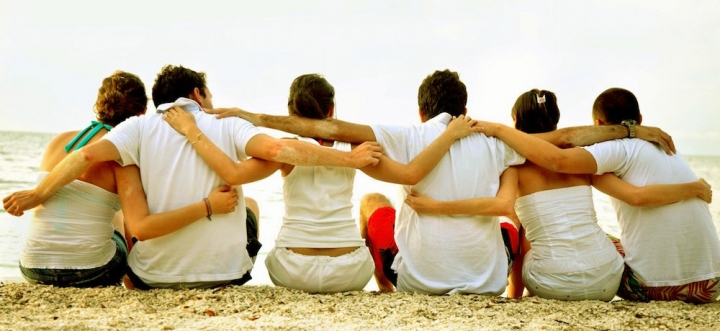 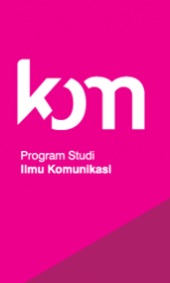 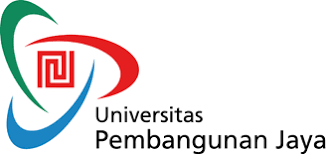 Sifat Dasar Persahabatan
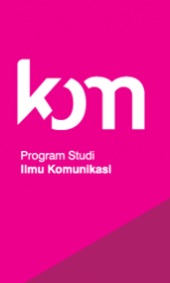 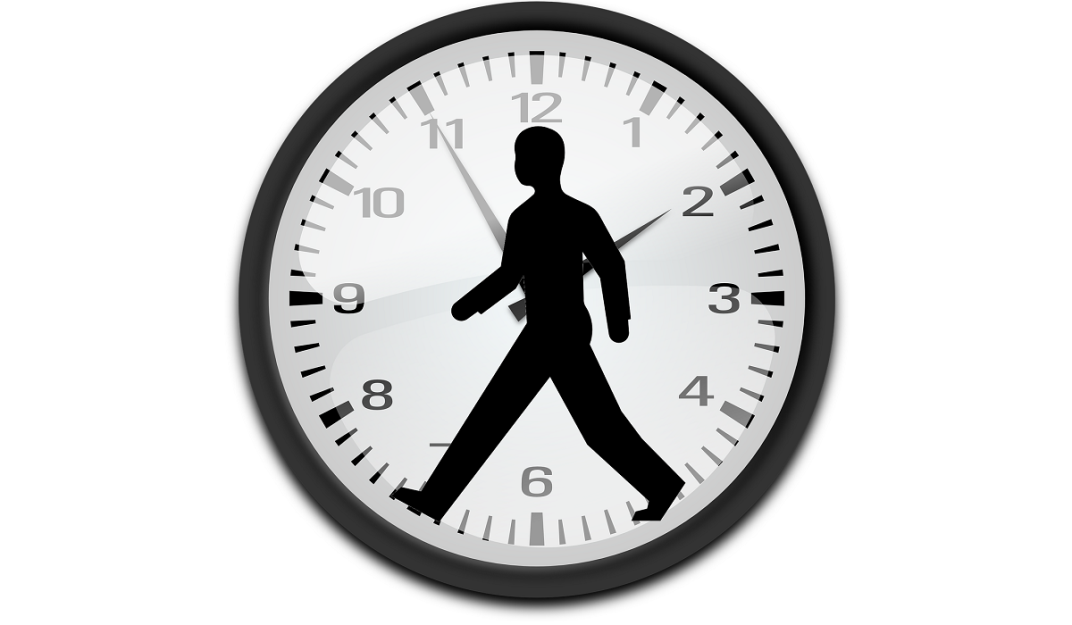 Keinginan untuk Berinvestasi
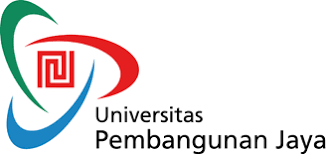 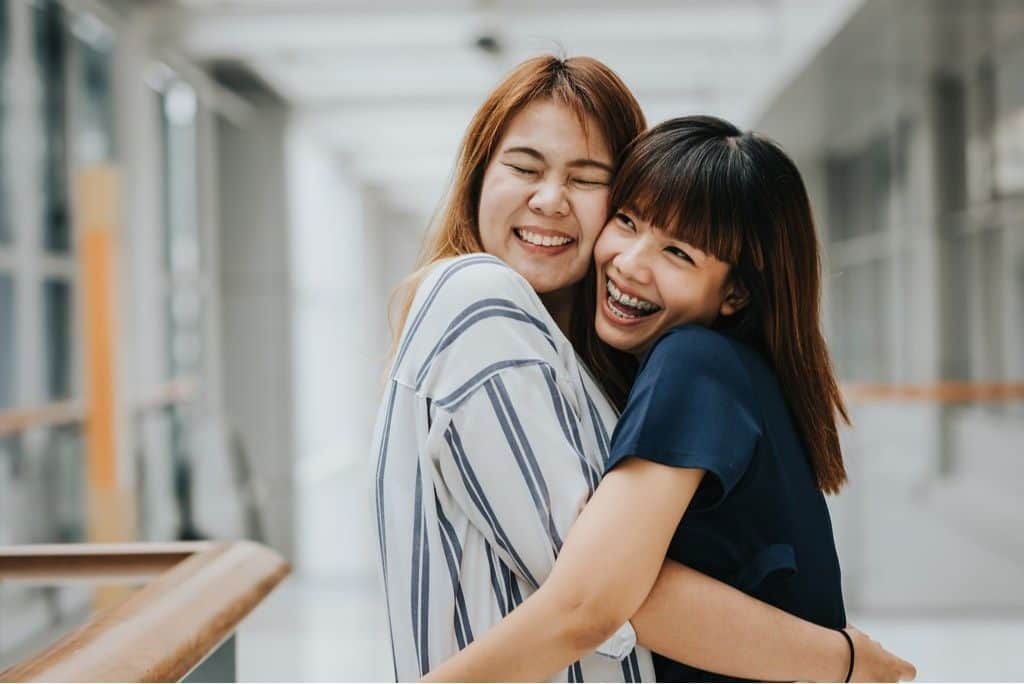 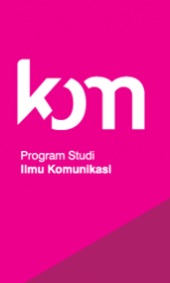 Kedekatan Emosional
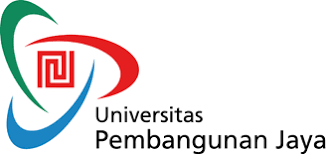 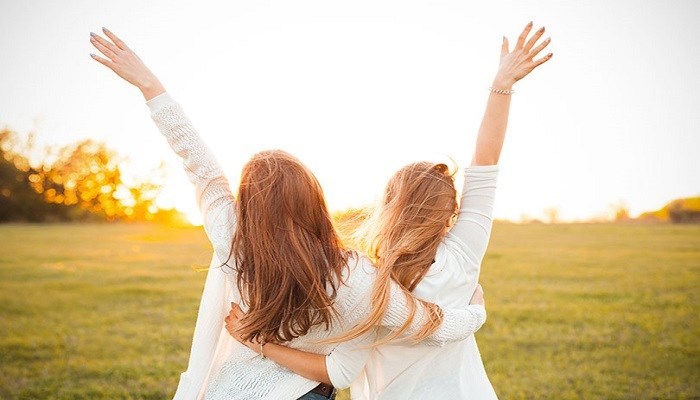 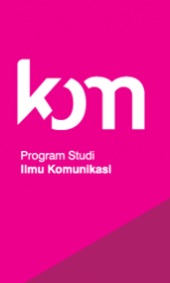 Pengaruh Gender dalam Membangun Kedekatan Emosional
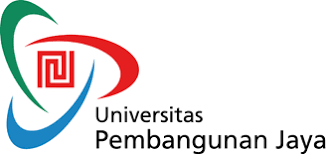 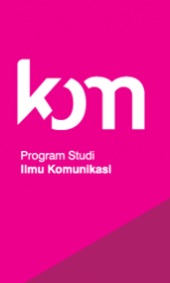 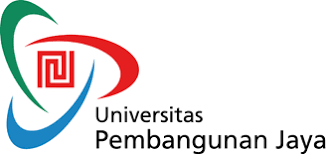 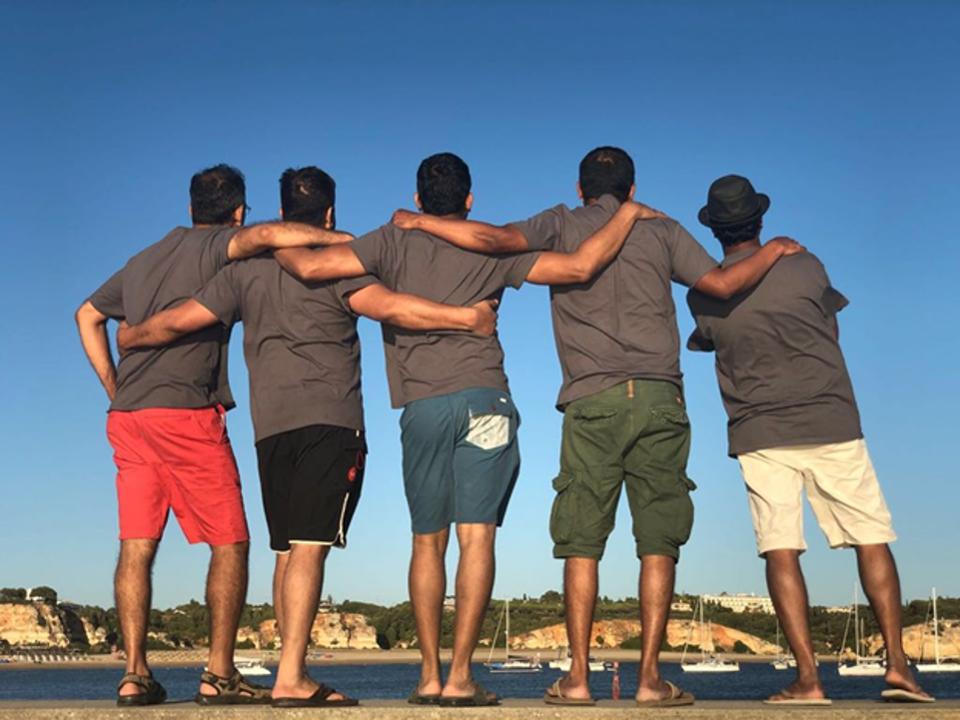 Pengaruh Gender dalam Membangun Kedekatan Emosional
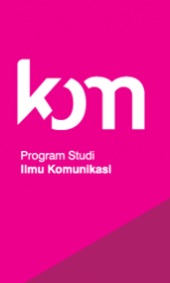 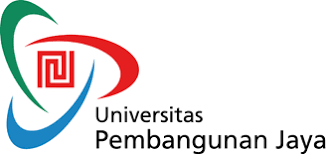 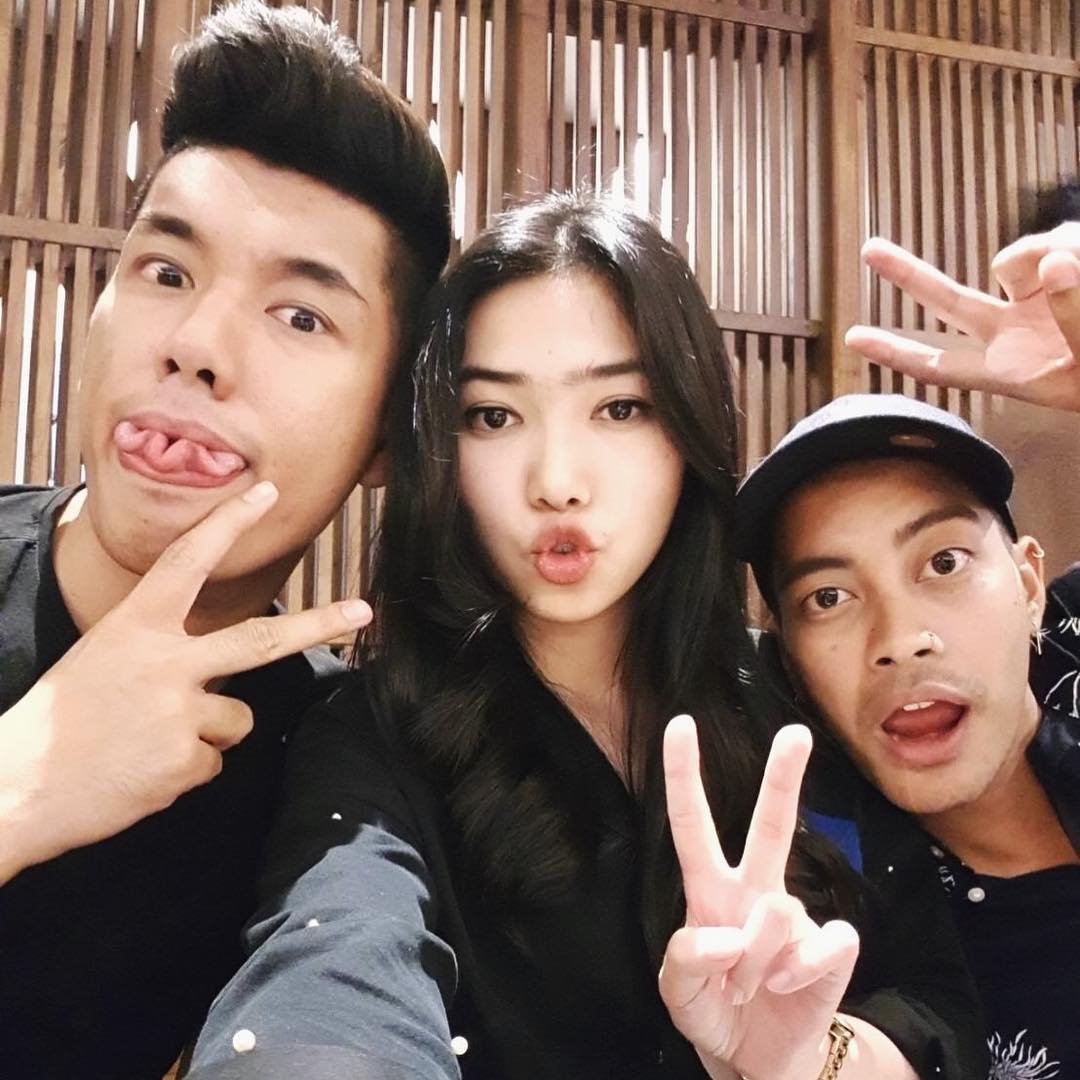 Pengaruh Gender dalam Membangun Kedekatan Emosional
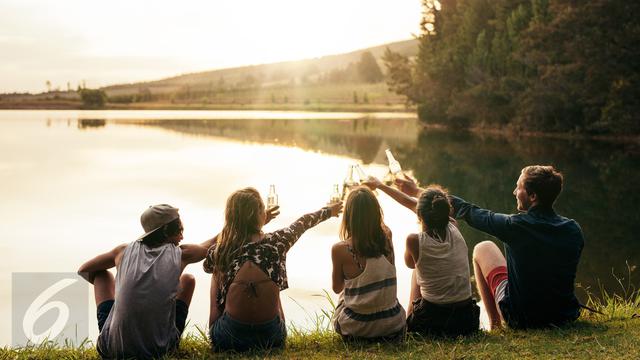 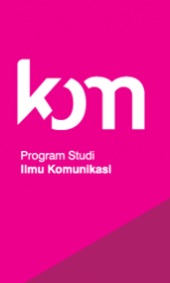 Penerimaan
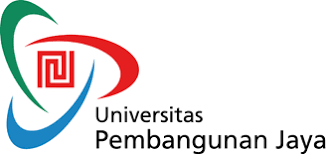 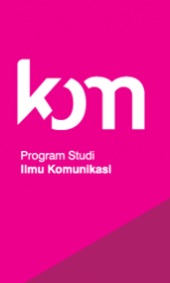 Kepercayaan
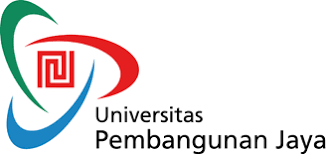 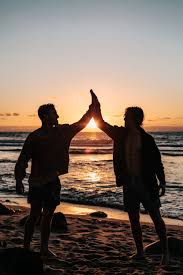 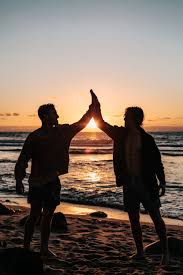 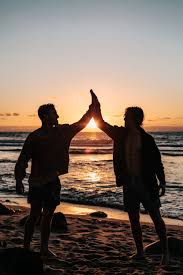 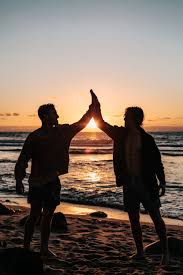 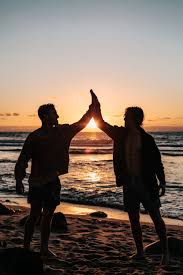 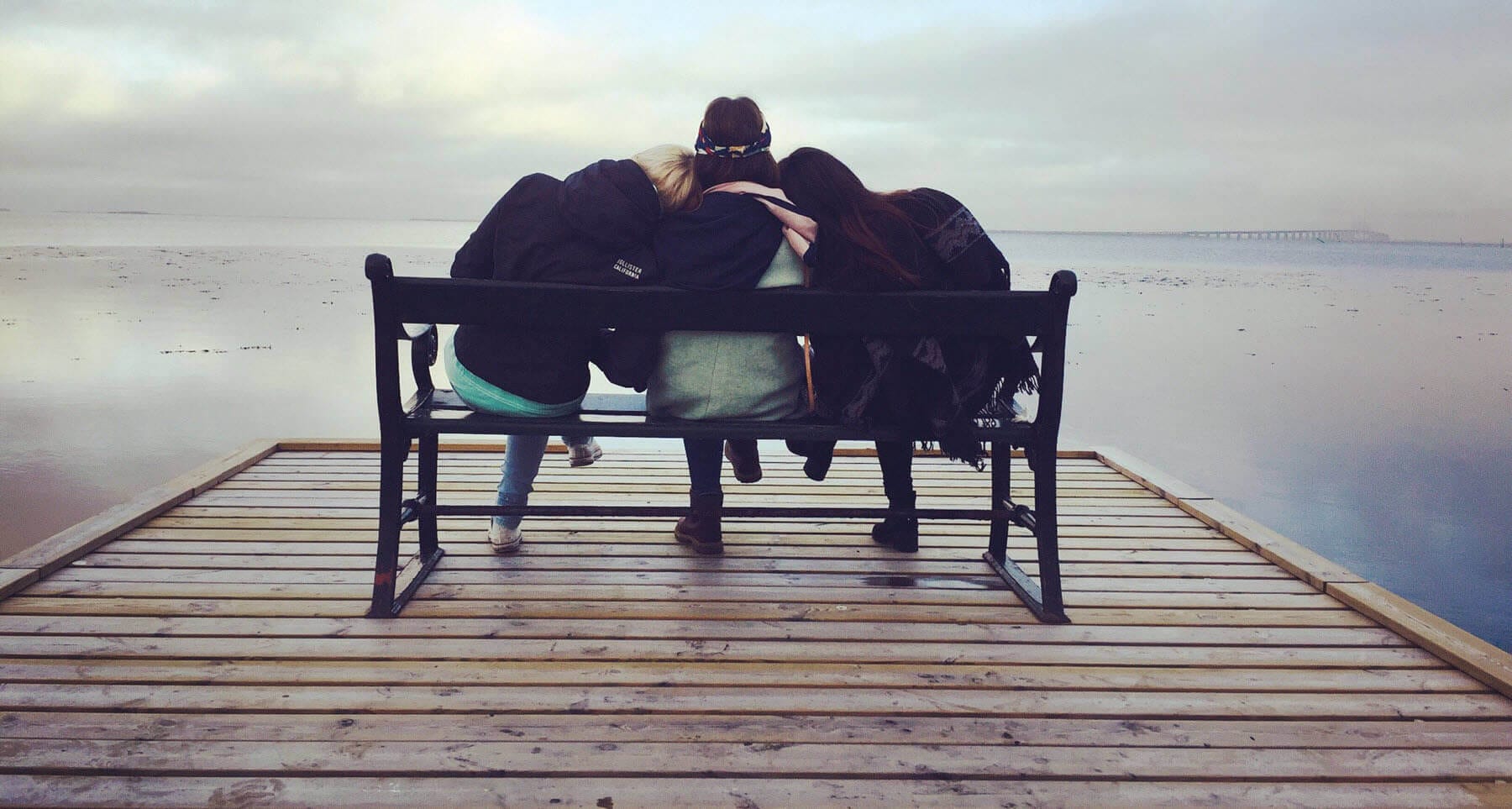 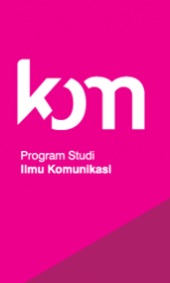 Dukungan
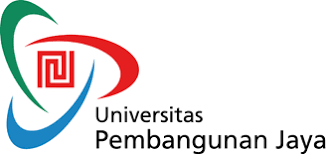 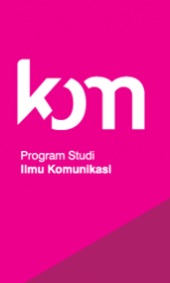 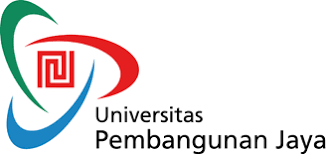 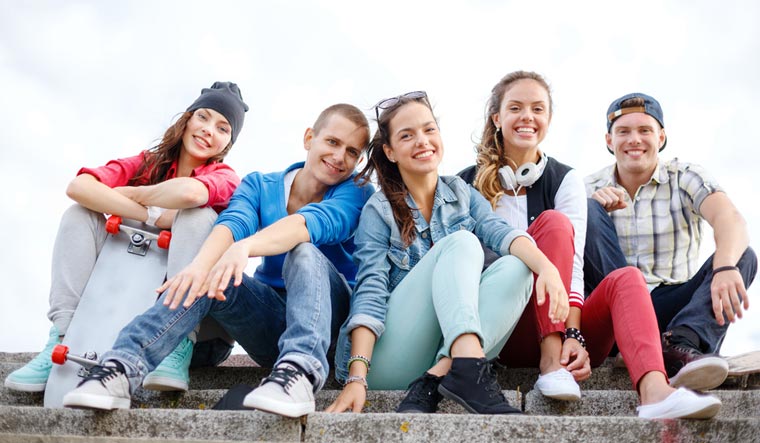 Dukungan
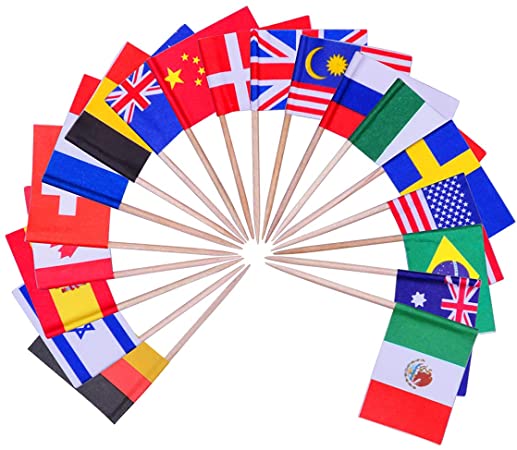 Dukungan
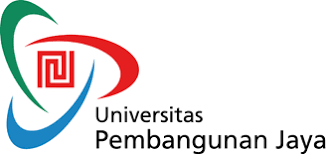 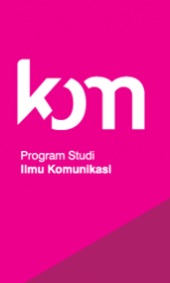 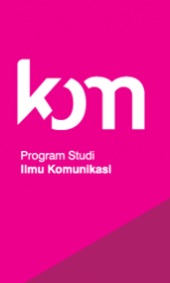 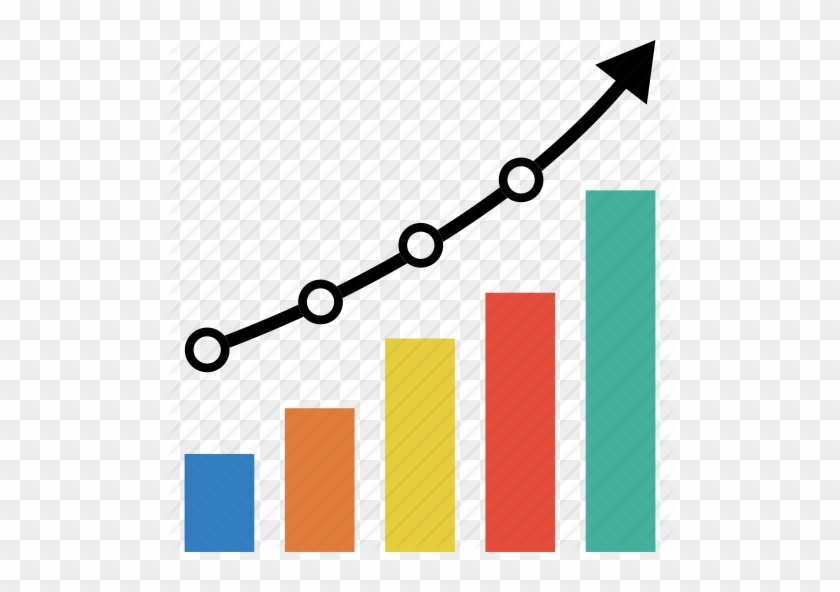 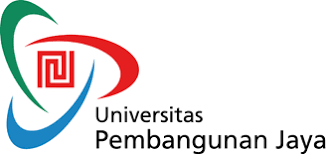 6 (enam) Tahap Perkembangan Persahabatan
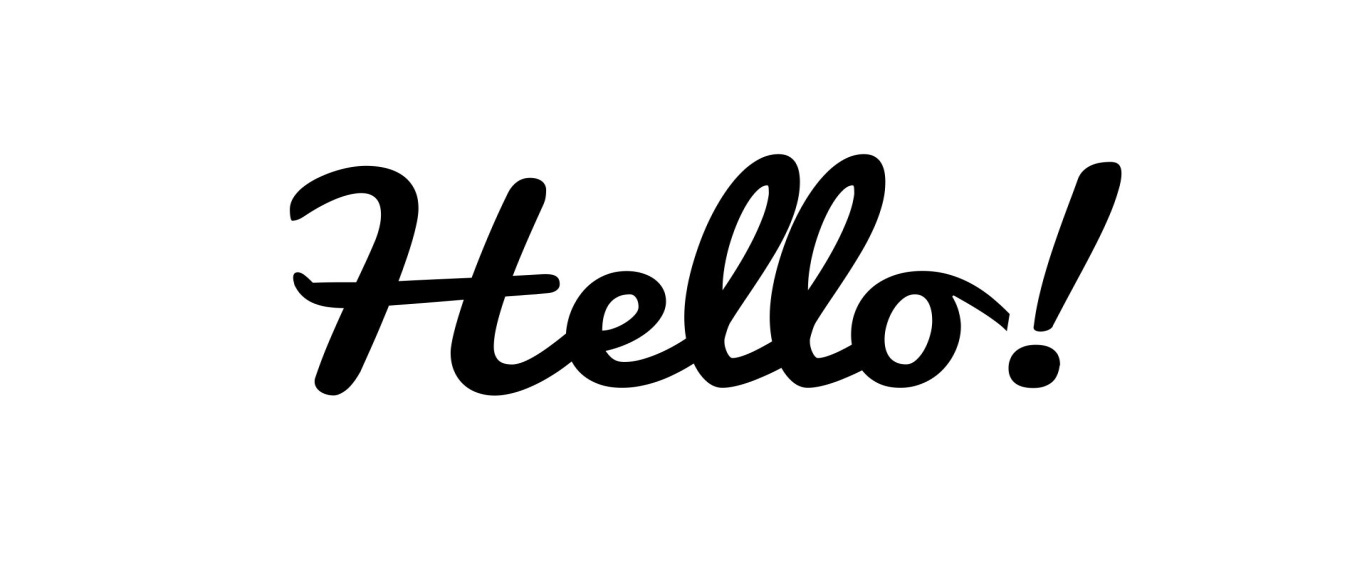 Interaksi dengan Peran yang Terbatas
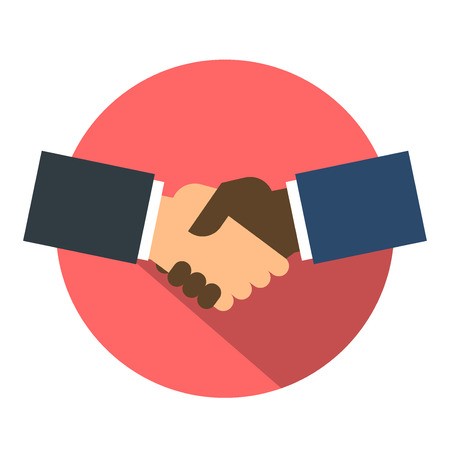 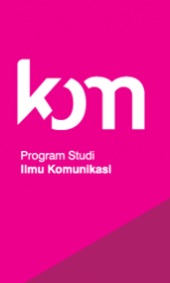 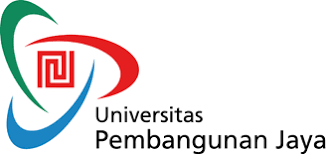 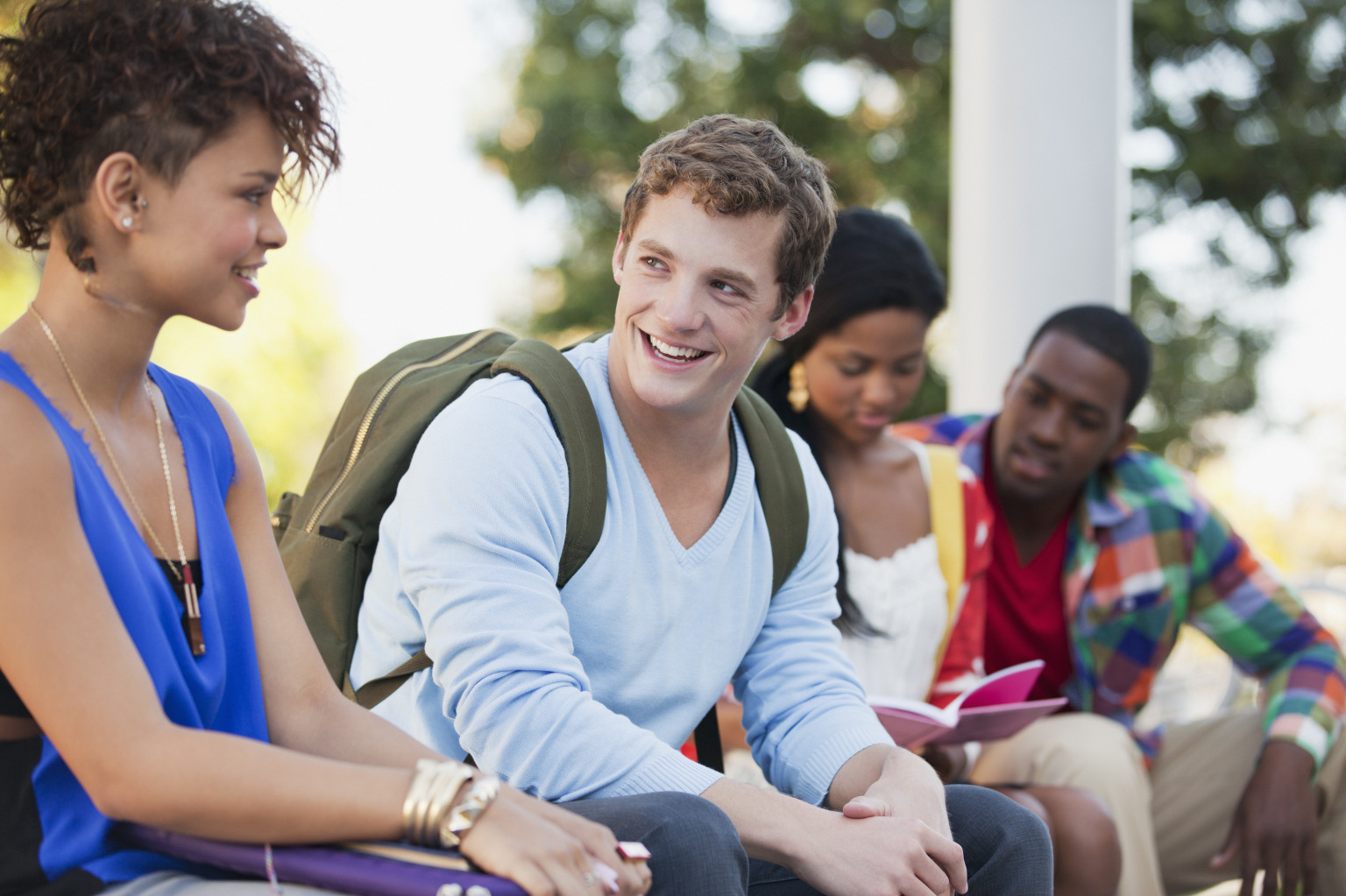 Hubungan yang Ramah
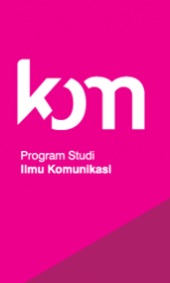 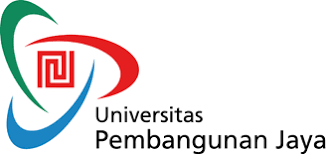 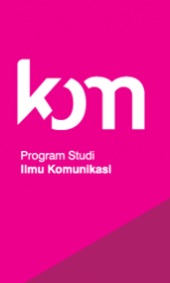 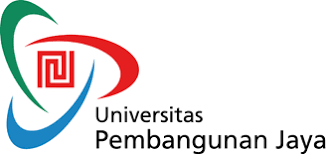 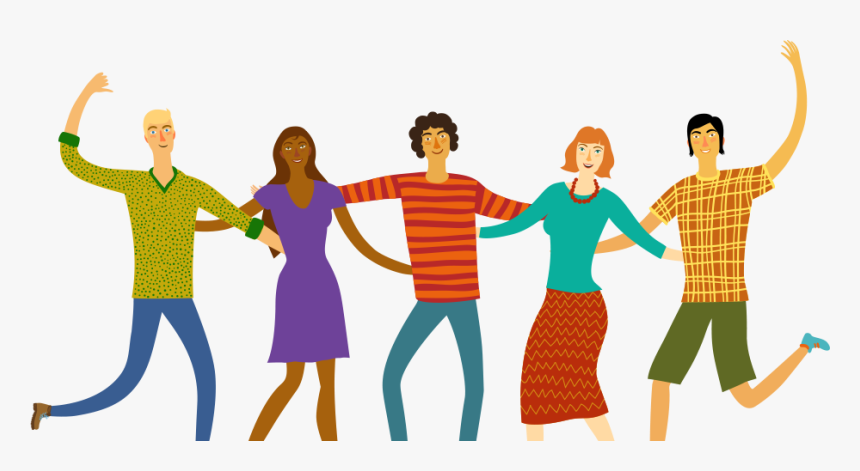 Mengarah pada Persahabatan
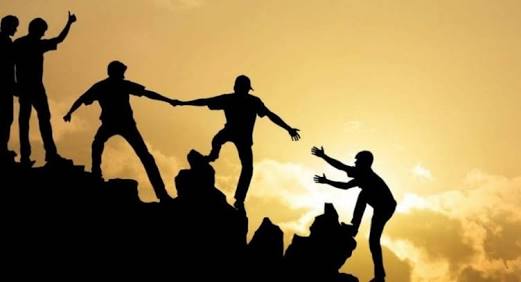 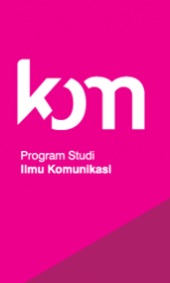 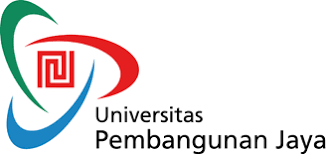 Persahabatan yang Mulai Muncul
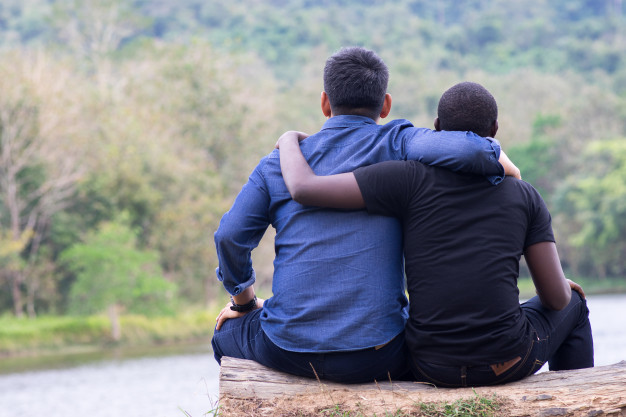 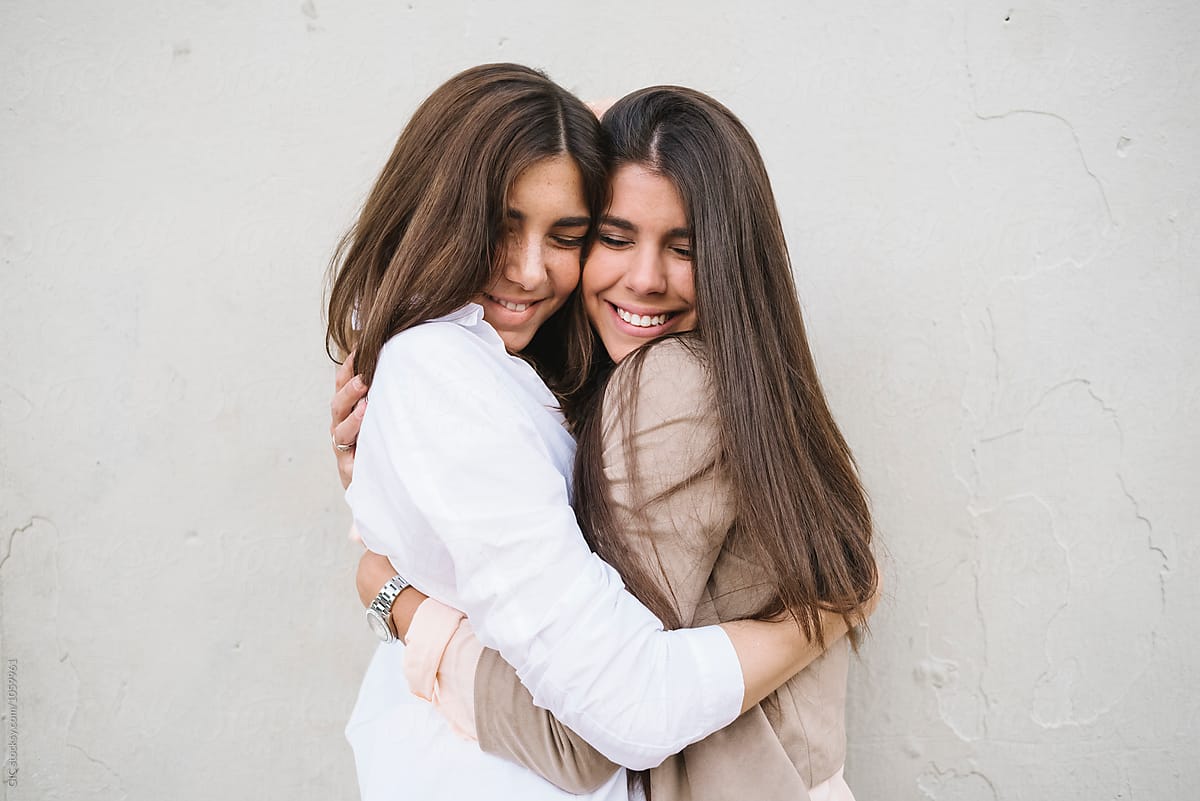 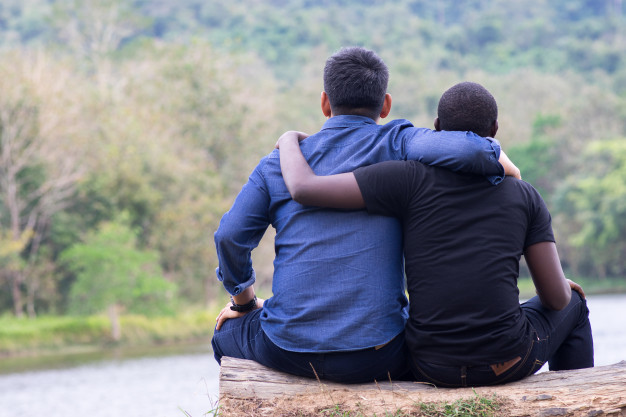 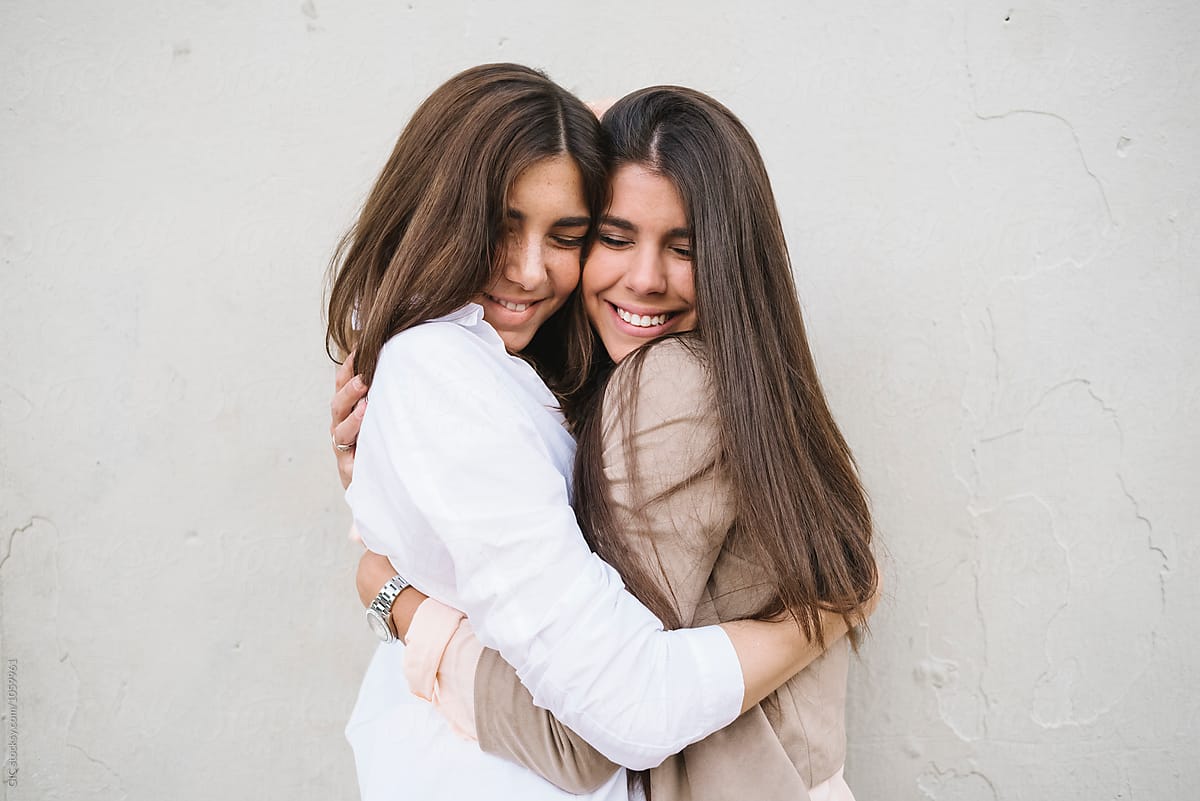 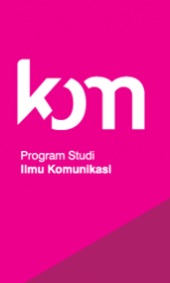 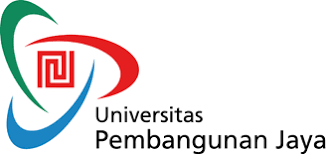 Persahabatan yang Stabil
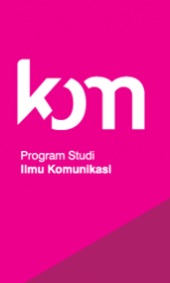 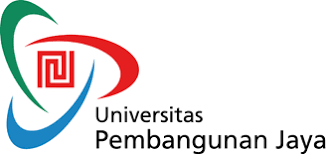 Rasa Persahabatan yang Menyusut
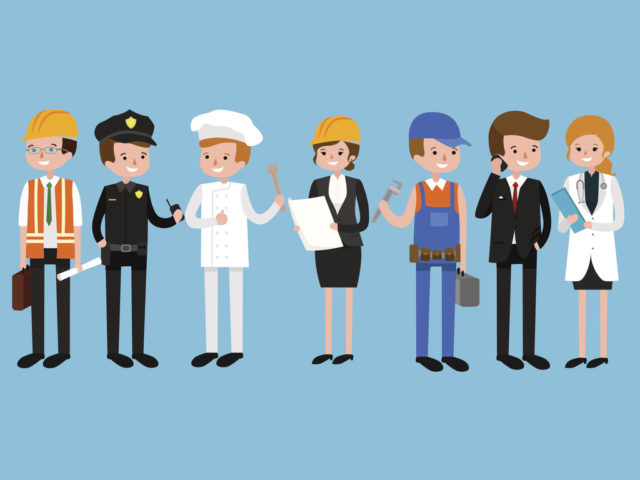 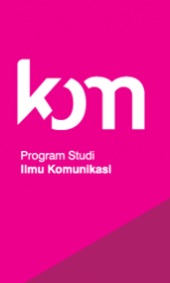 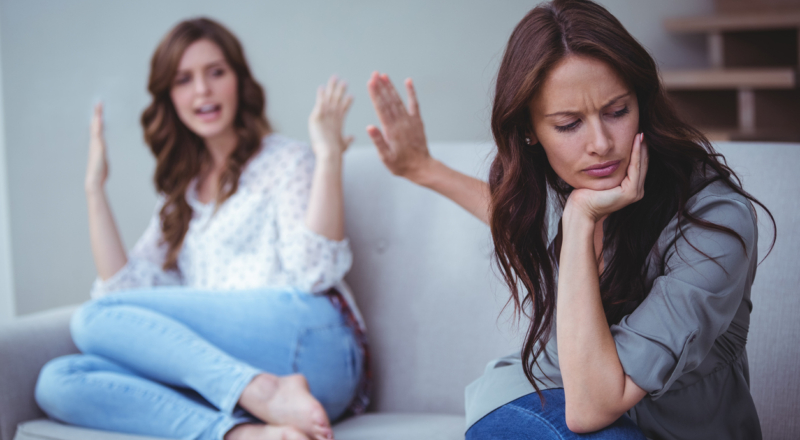 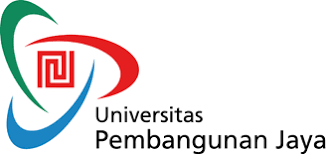 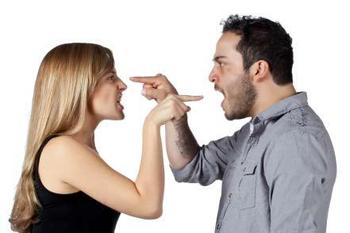 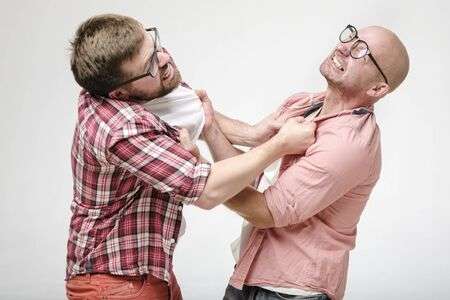 Tekanan dalam Persahabatan
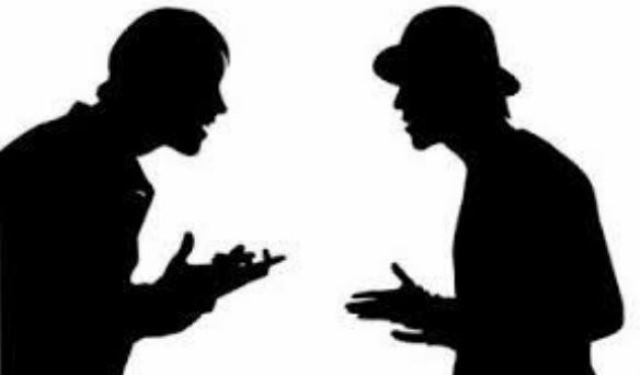 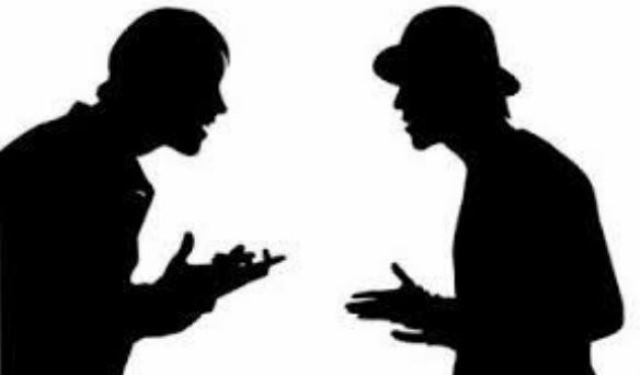 Ketegangan Internal
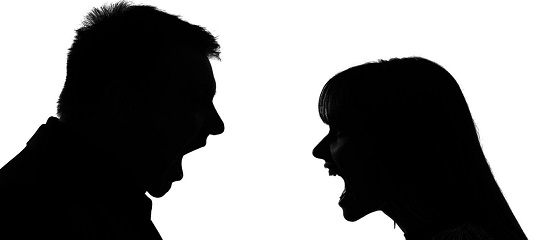 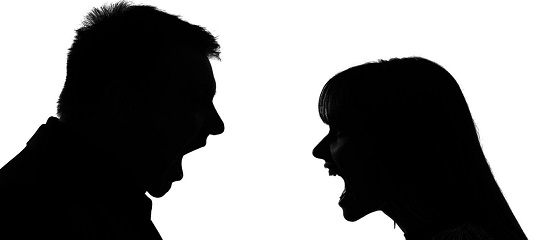 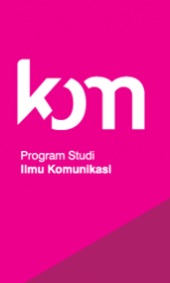 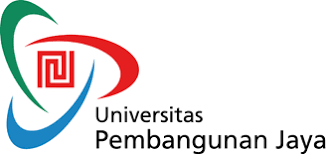 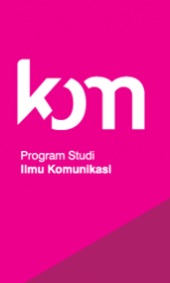 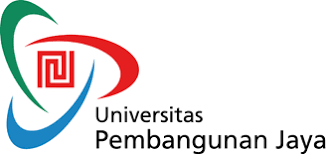 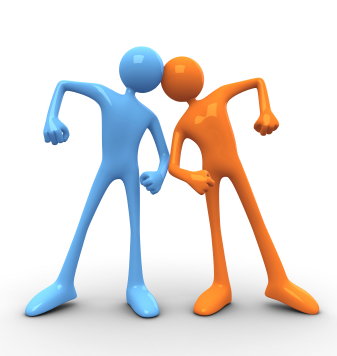 Pertentangan dalam Hubungan
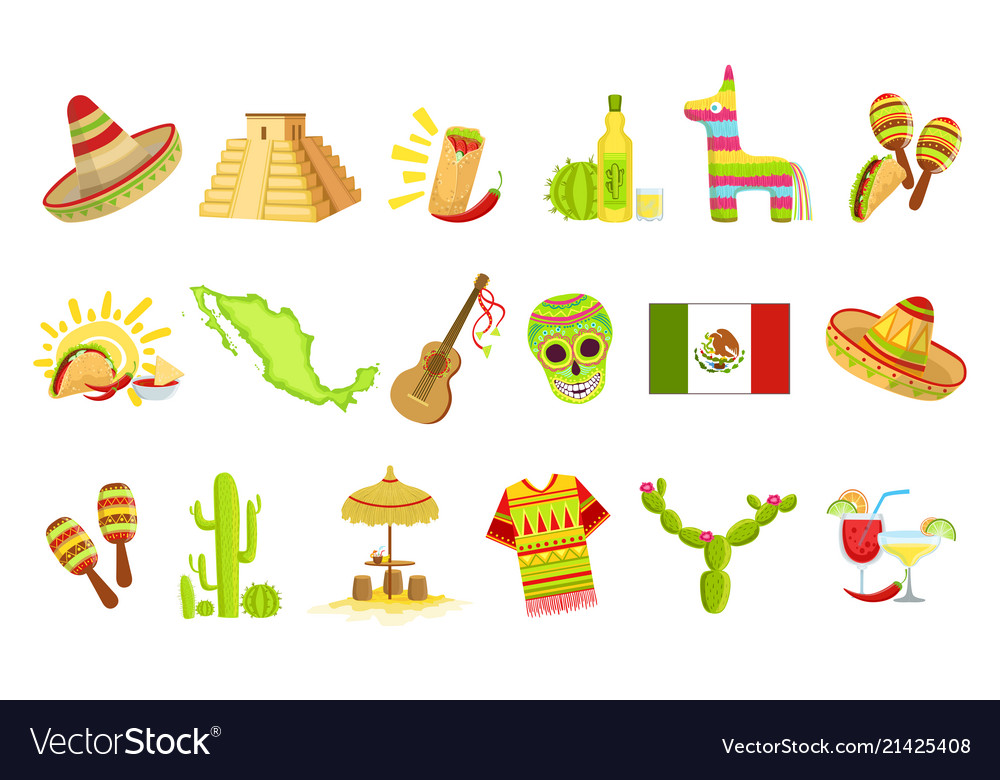 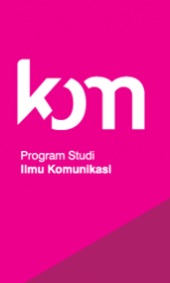 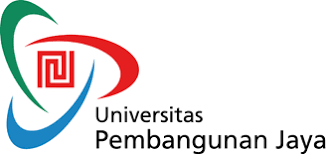 Perbedaan Gaya Komunikasi
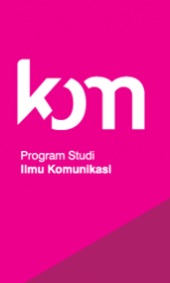 Ketertarikan Seksual
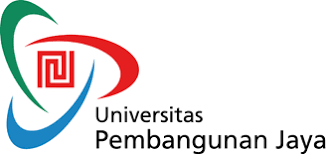 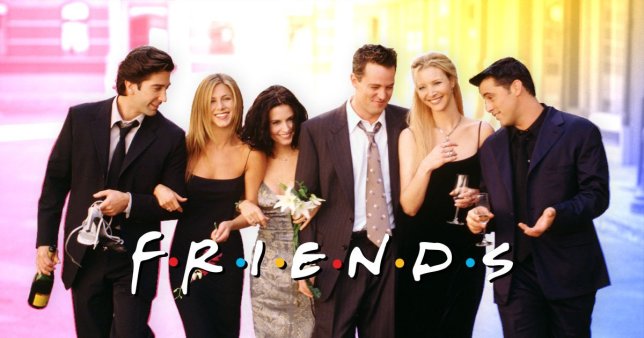 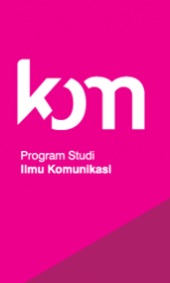 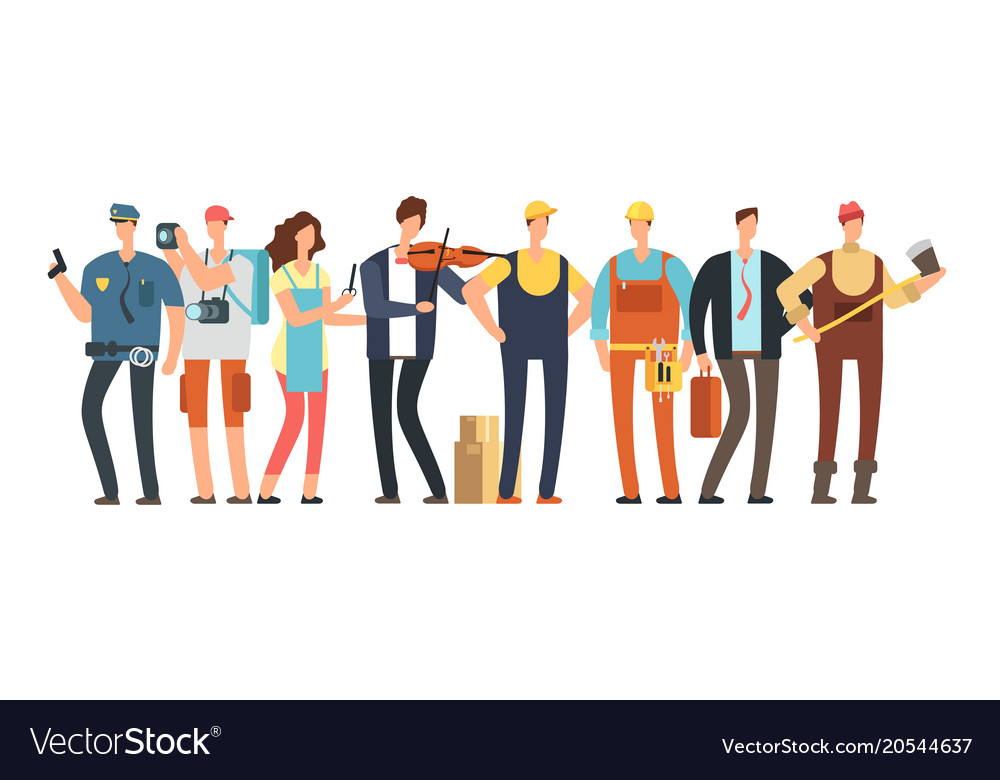 Mempersaingkan Tuntutan
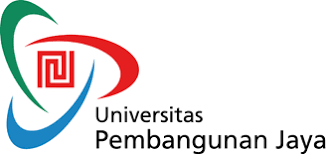 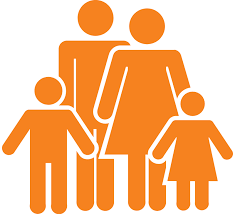 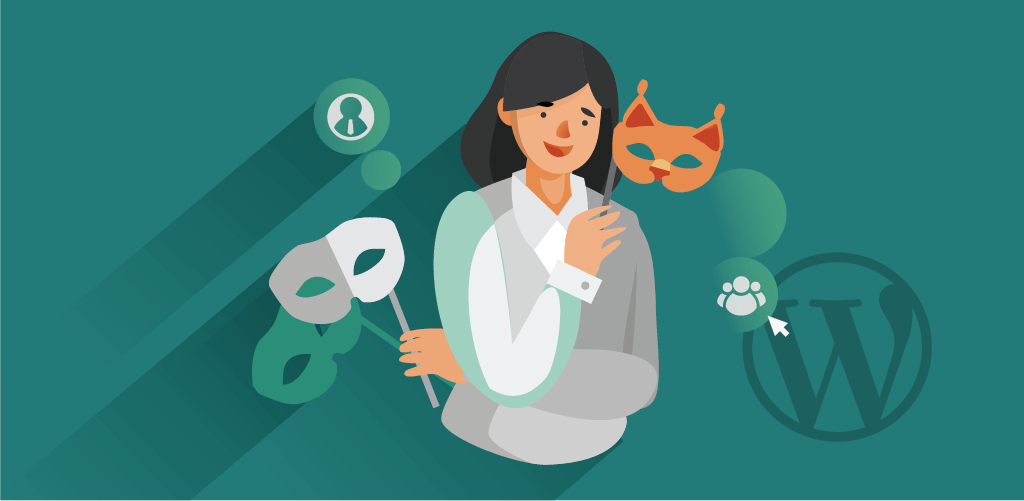 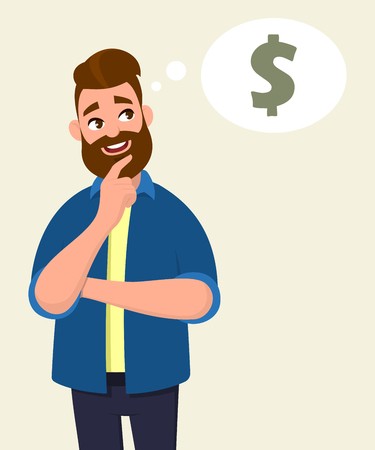 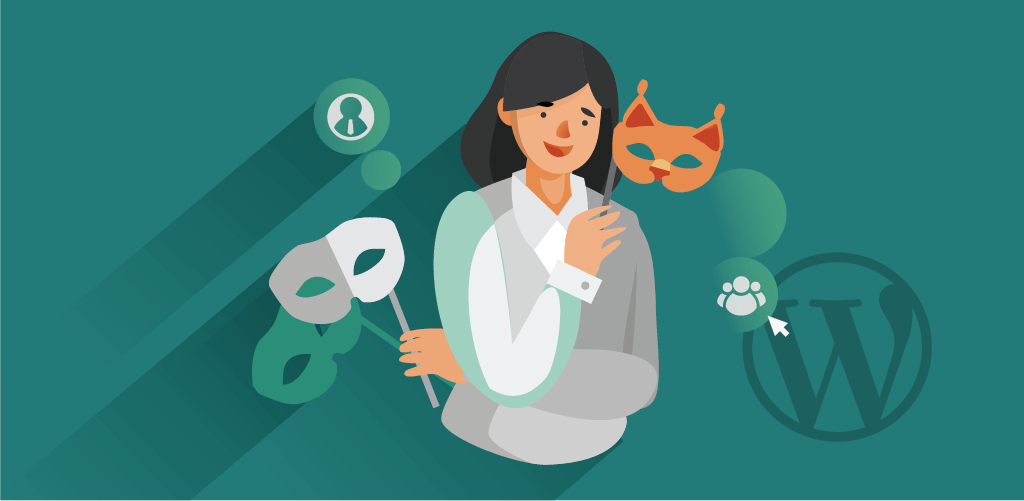 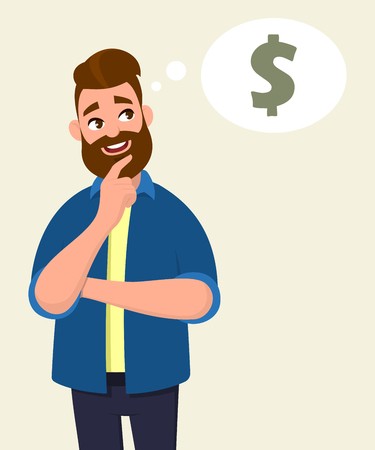 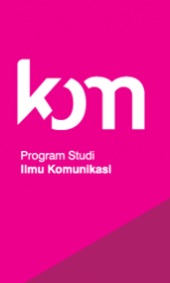 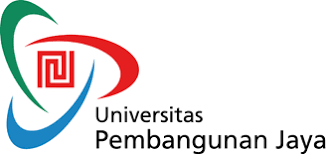 Perubahan Personal
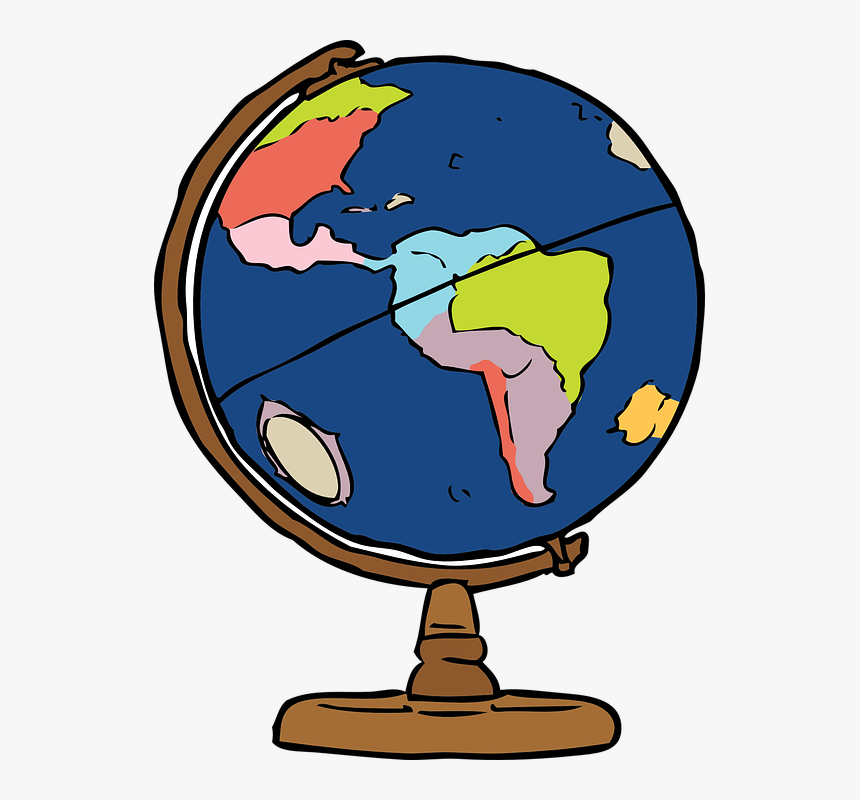 Jarak Geografis
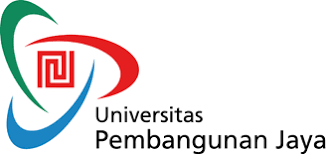 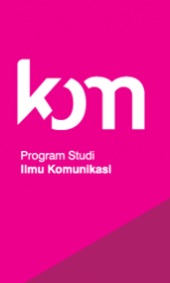 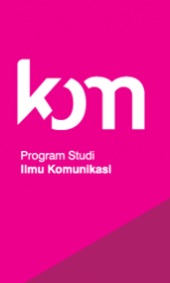 Lilian Rubin (1985)
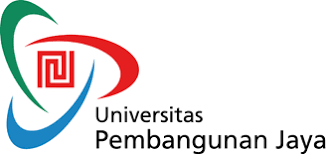 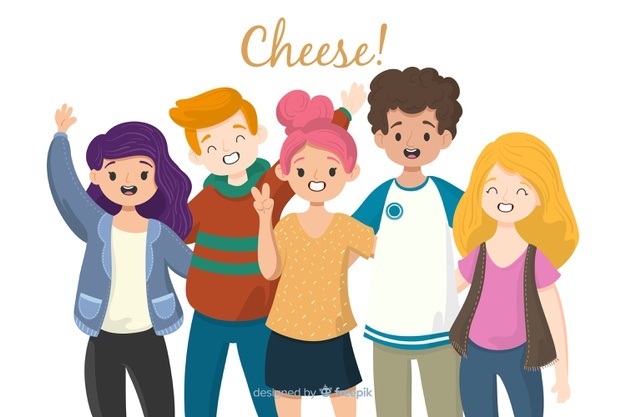 Jarak Geografis
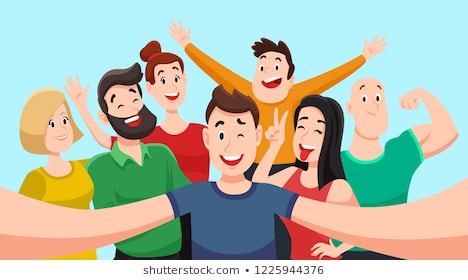 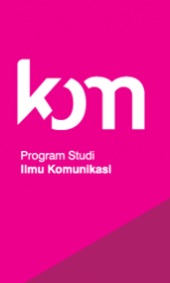 Pedoman untuk Berkomunikasi Antar-Teman
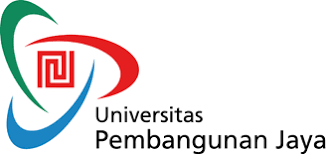 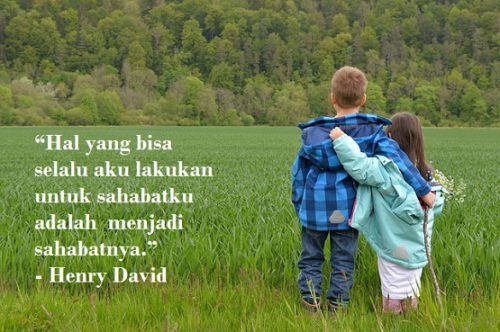 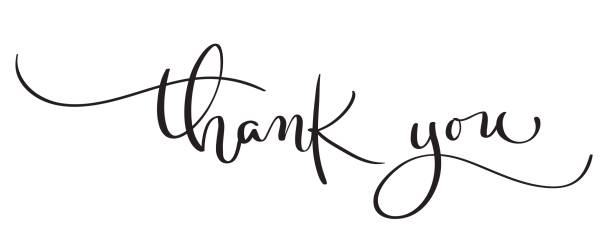 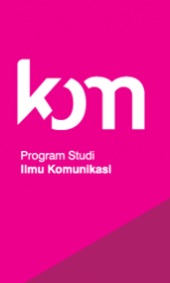 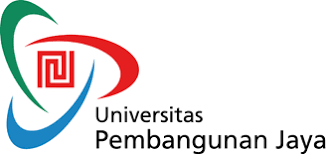